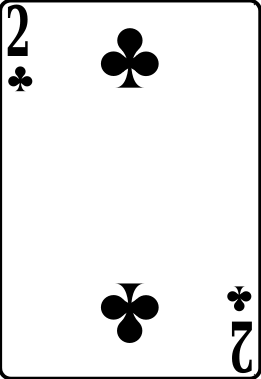 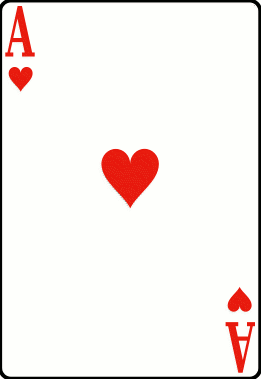 Clubs = type B
Hearts = type A
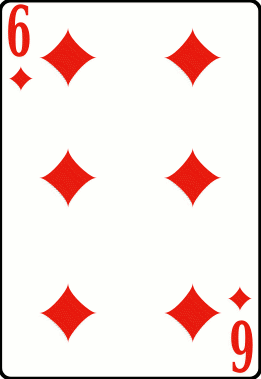 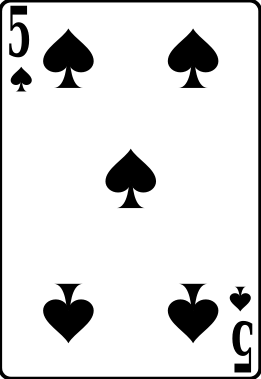 Spades = Type O
Diamonds = type AB
What's your blood type?
The Body’s Lines of Defence!
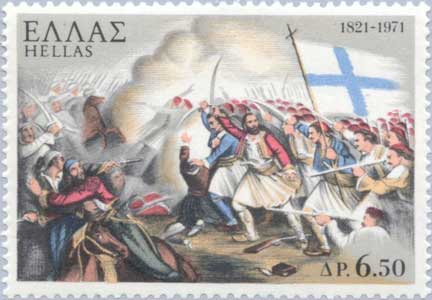 The First Line of Defence…
… is largely physical

The skin and mucous membranes defend against viral and bacterial invaders.
The First Line: The Skin
Acts as Protective Barrier 
	- can’t be penetrated by bacteria or viruses

 A chemical defence in the 
     form of Acidic Secretions  
	- skin’s pH is acidic enough 
            to inhibit the growth of 
            microbes
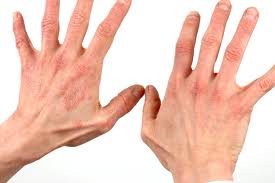 The First Line: Lysozyme
An antimicrobial enzyme secreted in tears, saliva, mucous, and perspiration 

 Kills cells by destroying cell walls
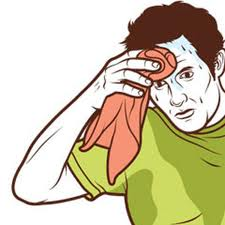 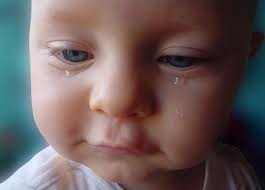 The First Line: The Respiratory Tract
Mucus traps invading microbes and foreign debris

 Hairlike structures 
called Cilia act as a filter 
and moves in waves, 
sweeping particles up 
toward the throat
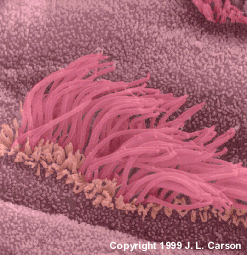 The First Line: The Stomach
Corrosive acids and protein-digesting enzymes

Acid=

Enzyme=
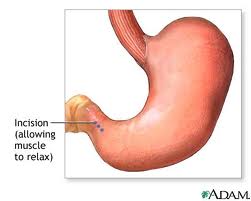 The second line of defence is mobilized if the invader enters the body…
2nd Line = Non-Specific Line of Defence
The Second Line: Phagocytosis
Ingestion of invading microbes by Leukocytes (WBCs)
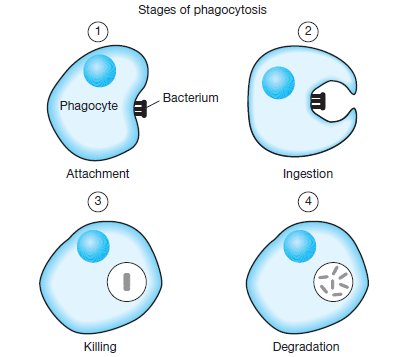 The Second Line: Phagocytosis
When invaders penetrate 
the skin special WBCs called 
monocytes move from the                                Blood
blood into tissues, where they 
become MACROPHAGES                                    Tissue
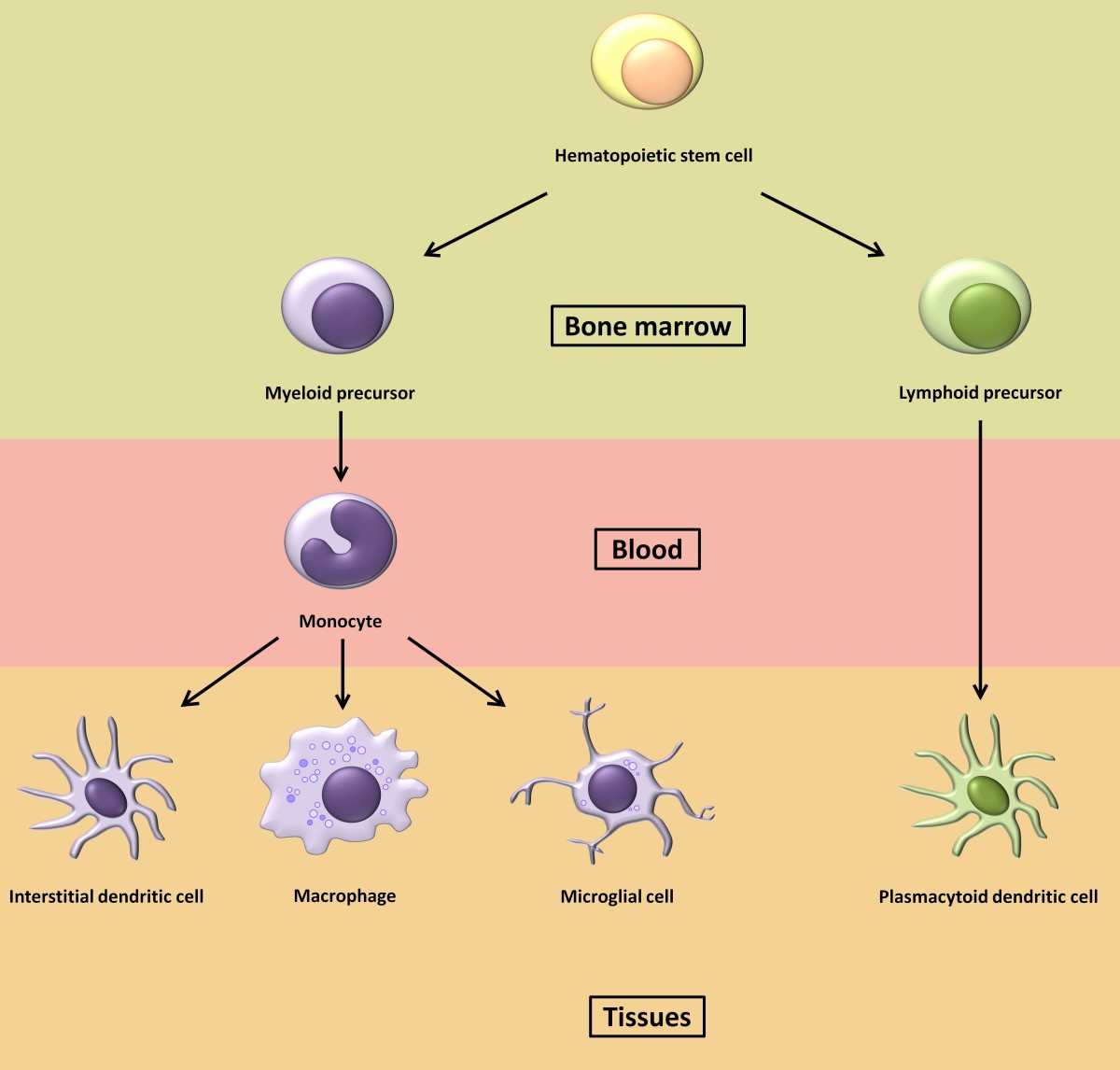 The Second Line: Inflammatory Response
A  localized, nonspecific response triggered when tissue cells are injured by bacteria or physical injury
Characterized by swelling, heat, redness and pain
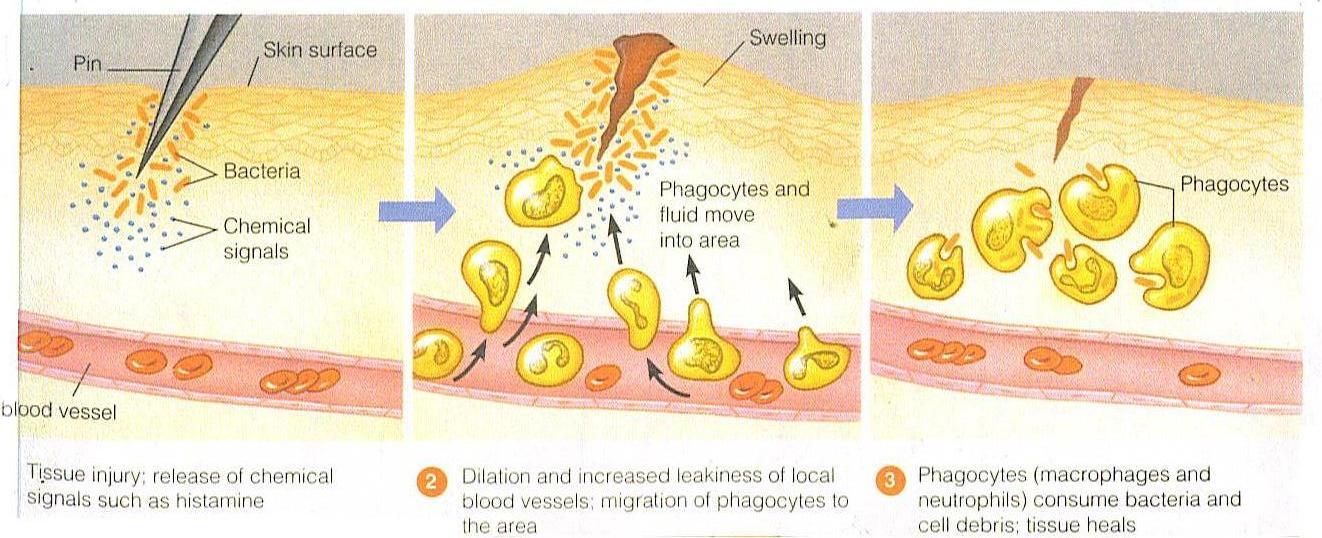 The Second Line: Inflammatory Response
FIGURE 2 on Page 358
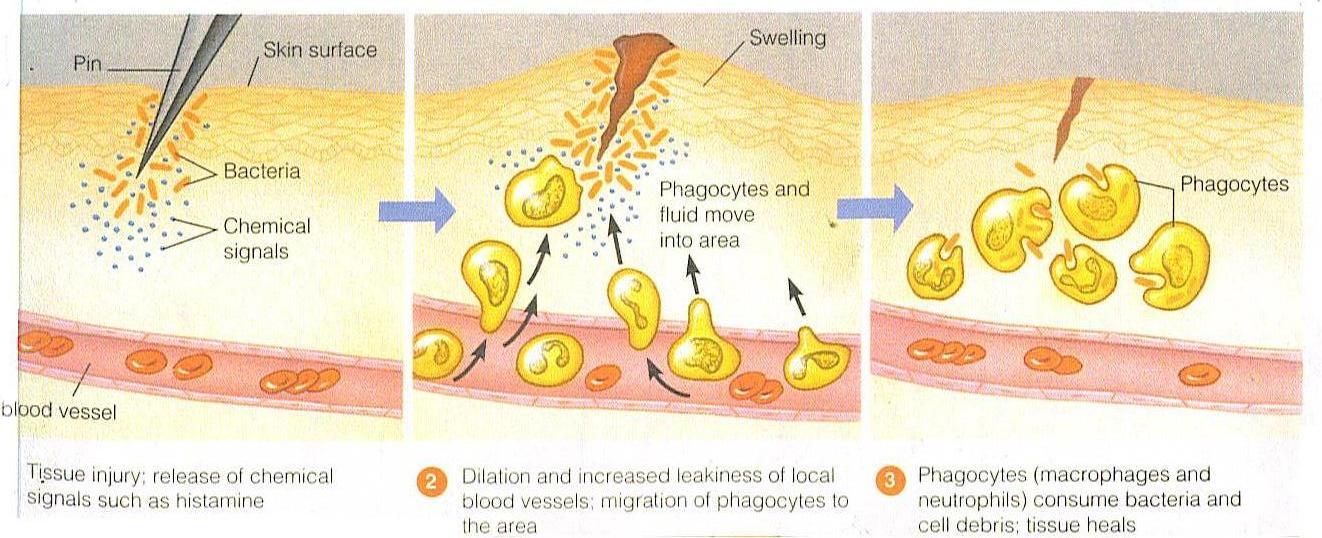 The Second Line: Fever
Some WBCs respond to invaders by releasing hormones that send signals to the hypothalamus in the brain

Hypothalamus triggers 
physical responses to 
increase body temperature
and help WBC kill invaders
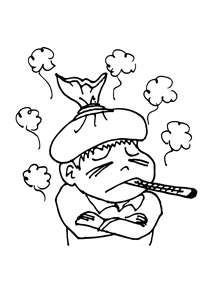 Osmosis Jones
http://www.youtube.com/watch?v=3IzFxBzfBQs